Text:What Makes a Difference?
EDC&I 510
10/5/11
Does Typography Matter?
Sometimes – odd letter forms slow people down, force more attention to delivery, less to content
Archaic “Black Letter” type faces
The inimitable Comic Sans
Any “script” typeface
Key features of any type face: ascenders, descenders, x-height
Some Critical Points
Most studies support using sans-serif faces (like this one) for short or bulleted text
And serifed faces like this one for longer passages
Upper or Lower Case?
Easier to ready longer passages if use both upper and lower case
All-caps = OK for short passages, labels
LC lettering has more distinguishing information, hence eases comprehension
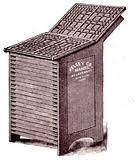 What’s Key Other than Type?
Spacing!
Between lines, around text (top and bottom of pages, margins (cf. Hartley’s “page grid”)
Column widths
Color
If you use it, be consistent!  
Readers assume that things like color, headers, other graphic elements have meaning (and they’ll provide it if you don’t!)
Paper or Screen?
Do not assume that on-paper and on-screen versions of a text are identical!	
Resolution, color rendition, and so on, can vary
e.g.’s: pixilation, Moiré effects, etc.
Spacing often not rendered consistently from one e-platform to another
Reading Is More than Decoding
Context is important to extracting meaning
How sentences, phrases are shown (line breaks, indents, etc.) affects meaning-making
Watch sentence structure, reading level, complex vocabulary, etc.
PLEASE
WALK UP ONE FLOOR
WALK DOWN TWO FLOORS 
FOR IMPROVED ELEVATOR SERVICE
The Textbook as a System
Intentionally constructed
Often (now, for large-edition texts) a team enterprise
Emergent style of text design: 
Lots of ancillary materials (side bars, end-of-chapter questions, online supplements, etc.)
Comprehensive (match needs of maximum number of classes)
Heavy graphic/illustrative content
Often a lot of field testing
Textbook Realities?
Texts = perceived as “authoritative” ( less “invested mental effort” by students)
Textbooks = a “technology” – both students and instructors need to learn how to use 
Cf. Hartley’s “deep” and “surface” structures of text design, use, for understanding
What’s Next?
E-texts, tablets, online materials, etc.
Possible interaction with Carr (“Google-stupid”) and Birkirts (“Gutenberg Elegies”) effects?
South Korea plans to convert all textbooks to digital, swap backpacks for tablets by 2015
Jul 3rd 2011 6:39AM
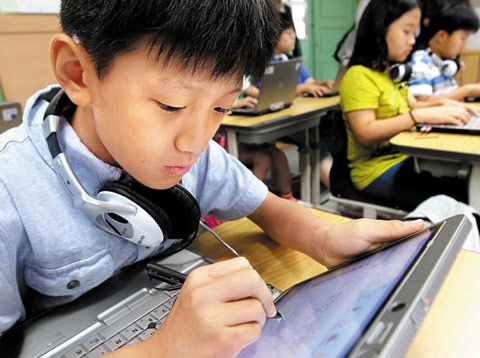 Final Queries
Do tablet or online ways of representing content fundamentally alter our ways of thinking, working with information?
If all information is online, on the tablet or in the cloud, do students need to know anything in order to succeed in school?
Teachers’ role:  “Sage on the stage vs. guide on the side” – Can this really happen?  Would it mean a change in who becomes a teacher?
For Next Week (10/12)…  Films!
How was learning conceptualized in early film studies?
Are the variables chosen for examination the same ones we’d choose today?  What would be different?
What parts of that early research legacy do we still seem to be using (or should we be using) today?
More for Next Week
Do you see connections between the approaches used in the Hoban/May studies, discussed in the Salomon & Clark paper, and described in Schmidt?  
What parts of the “visual aesthetic” of film/video (effects, animation, etc.) have you found most powerful for your own learning?